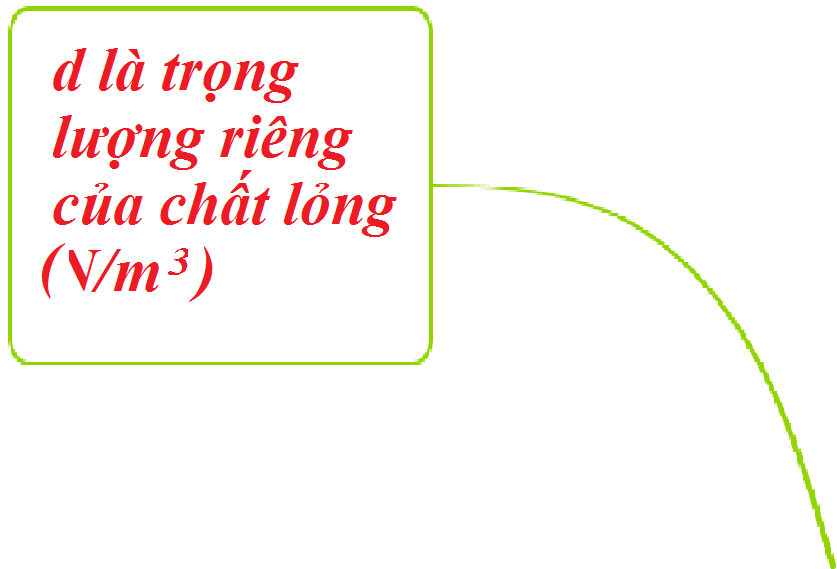 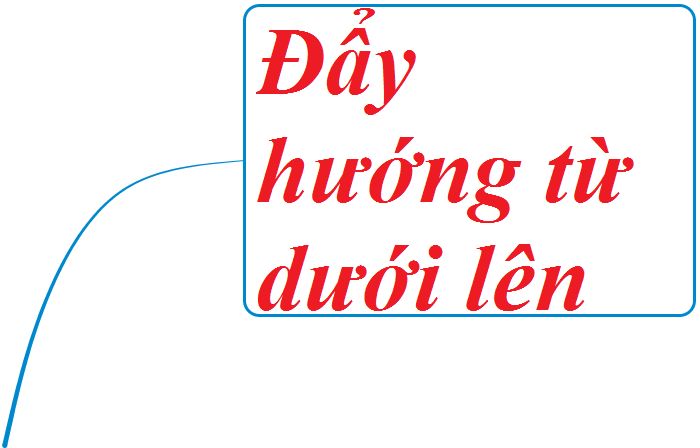 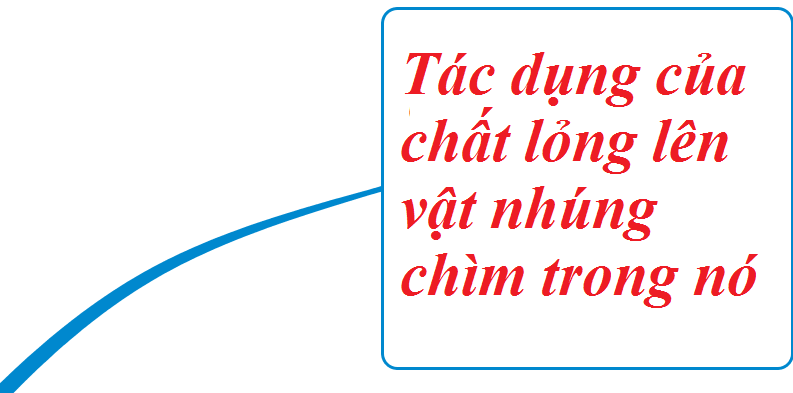 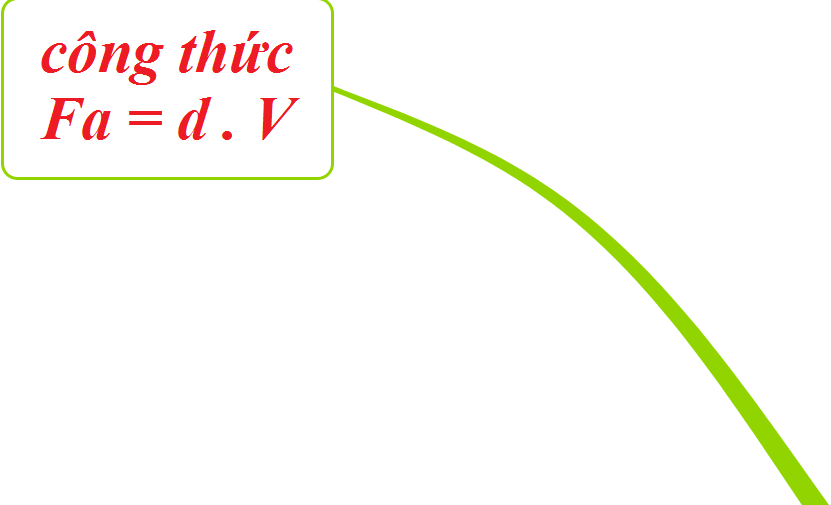 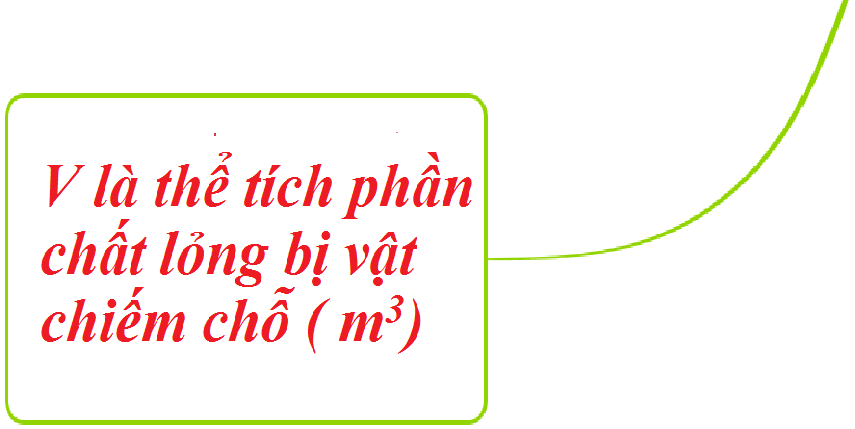 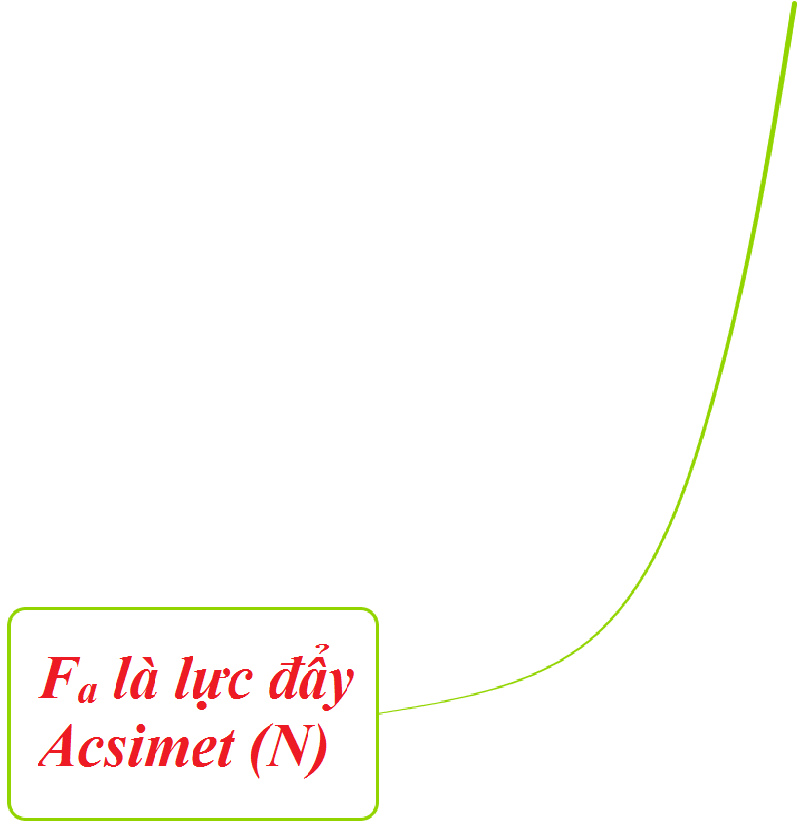 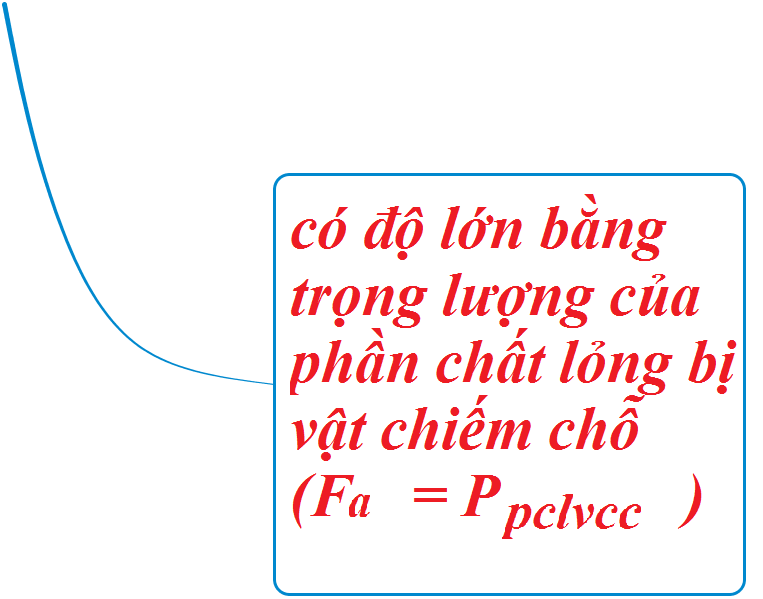 Lực đẩy Acsimet